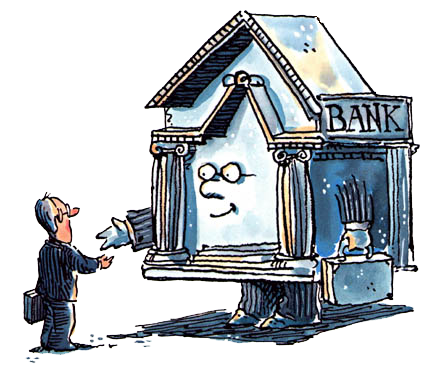 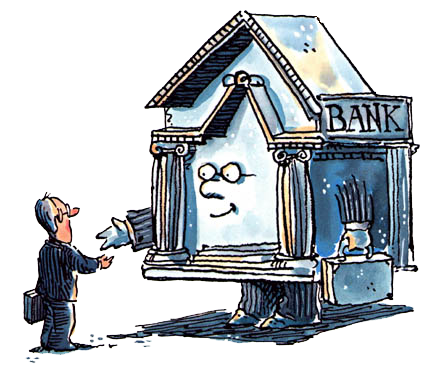 Unit 2: Banking
Bank Regulation
3/22/2011
Financial Institutions
Financial Institutions
Financial Institutions
Financial Institutions
Financial Institutions
Pre-1970
 commercial banks
 monopoly on checking accounts
 more diversified
 thrifts
 could pay higher interest rates
 mostly mortgages
 investment banks
 could invest in equity securities
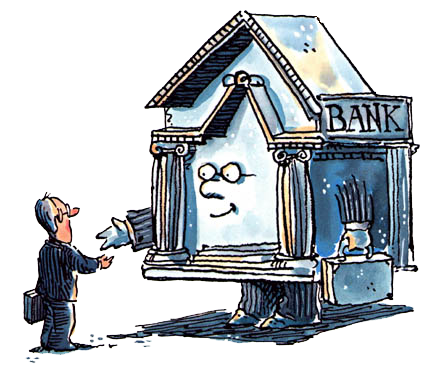 Financial Institutions
thrift institutions (thrifts) –
savings and loan associations (S&Ls), mutual savings banks, and credit unions

credit unions –
cooperative lending institutions organized around a particular group
(e.g., union members, employees, etc.)
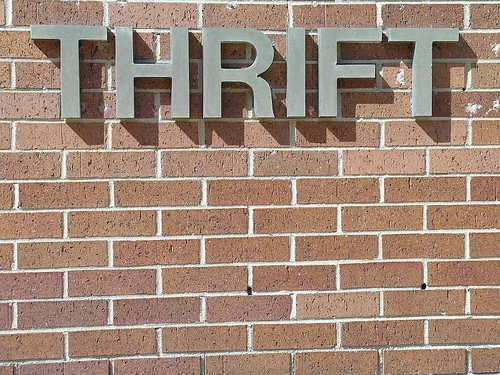 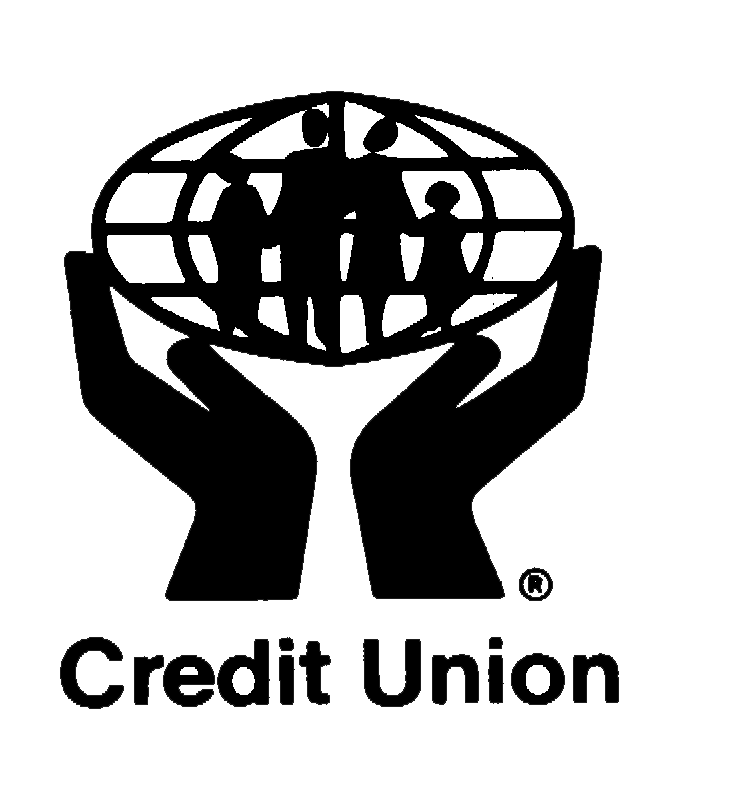 Financial Institutions
S&Ls and Savings Banks
 assets: focused on mortgages
 liabilities: focused on savings accounts
 mutually owned (not shareholder owned)
 eliminates debt/equity distinction
 decreases moral hazard
 regulated separately from other banks
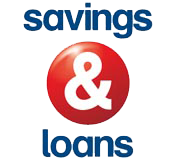 Financial Institutions
Credit Unions
 type of mutual
 1 vote regardless of # of shares
 volunteer management
 usually small
 qualify as non-profits
 exempt from corporate income tax
 regulated separately from other banks
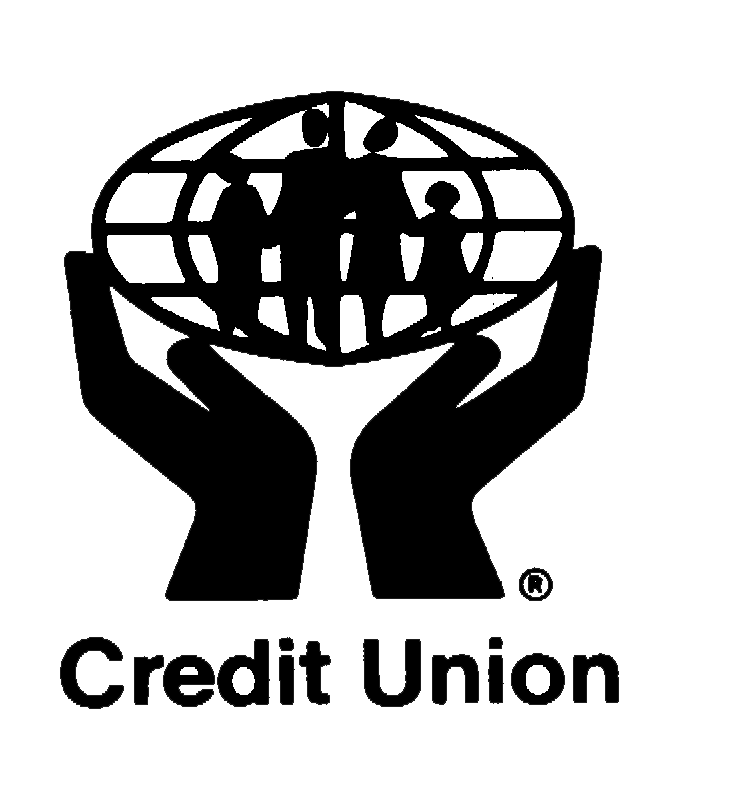 Financial Institutions
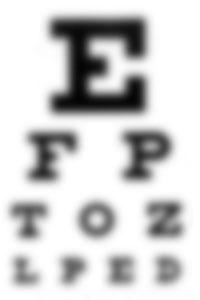 The lines between thrifts and commercial banks have become blurred as regulations have changed opening up thrifts to more assets and liabilities, deposit insurance has been extended to thrifts, and S&Ls became stockholder owned rather than mutual owned post-WWII.
Financial Institutions
closed end investment company –
stock owned: issues fixed # of shares and has a secondary market
(e.g., stock on exchange)

open end investment company –
mutually owned: variable # of shares, not saleable on secondary market, direct link between share/asset value
(e.g., mutual fund, hedge fund)
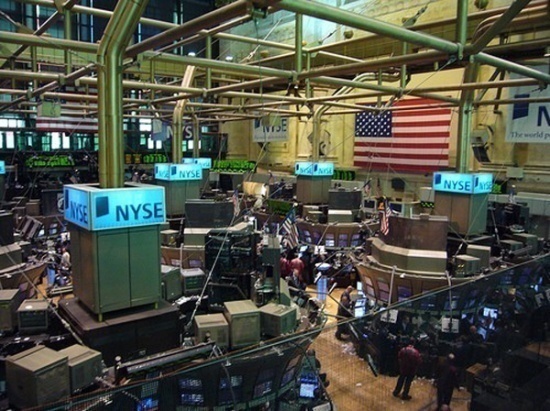 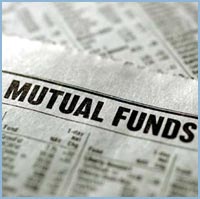 Regulatory Agencies
Regulatory Agencies
Regulatory Agencies
Office of Thrift Supervision (OTS)
 analogous to Comptroller of the Currency
 national charters and regulations for thrifts
 created in 1989
 renamed Federal Home Loan Bank Board
 abolished in 2010
 rolled into Comptroller of the Currency
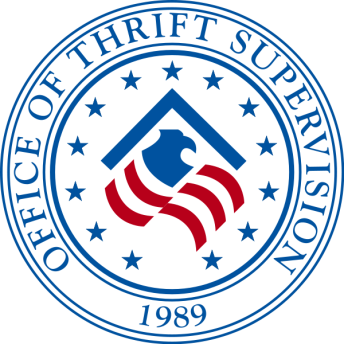 Regulatory Agencies
Federal Savings & Loan Insurance Corporation
(FSLIC)
 analogous to FDIC
 federal deposit insurer to S&Ls
 created in 1934
 abolished in 1989
 insolvent due to S&L crisis
 S&L deposit insurance went to FDIC
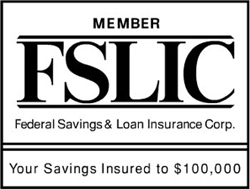 Regulatory Agencies
Federal Home Loan Bank System (FHLBS)
 analogous to Federal Reserve
 lender of last resort to S&Ls
 12 regions
 dual chartering (national/state)
 national S&Ls (OTS) must join FHLBS
 state S&Ls may join FHLBS
 80% of S&Ls joined FHLBS
 created in 1932
 Federal Home Loan Bank Act
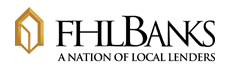 Regulatory Agencies
Pre-1989 division:
S&Ls
 FHLB Board (charter)
 FHLBS (LOLR)
 FSLIC (insurance)
banks
 Comptroller of Currency (charter)
 Federal Reserve (LOLR)
 FDIC (insurance)
Regulatory Agencies
Thrifts have been all but eliminated by the Dodd-Frank Act of 2010.  Thrift charters still exist, but thrifts are now regulated by the Comptroller of the Currency, the Federal Reserve, and the FDIC.
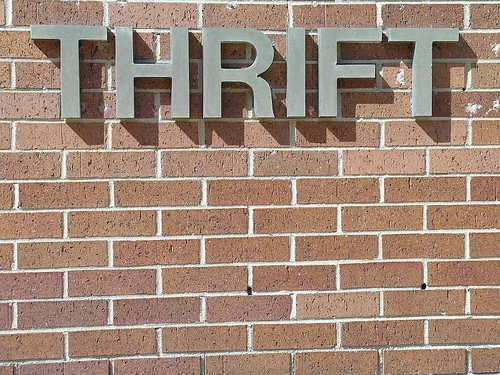 Narrative History (branching)
Restrictions on branch banking have been present since 1863.  Some states allowed intrastate branching, so banks switched from national to state charters in those states.  The McFadden Act put national banks on equal footing allowing intrastate branching where state banks could.  In 1994 both intrastate and interstate branching was allowed.
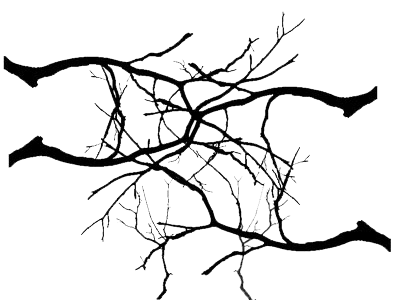 Financial Legislation (branching)
McFadden Act of 1927
 prohibited interstate branch banking
 put national and state banks on equal footing
 if state banks branch, national can too

Riegle-Neal Interstate Branking and Branching Efficiency Act of 1994
 allowed interstate branch banking
 allowed intrastate branch banking
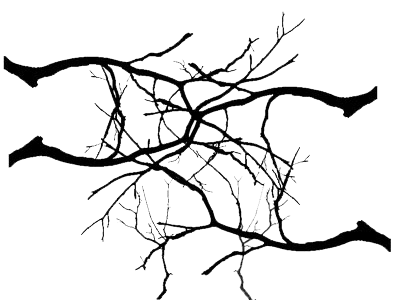 Narrative History (the Fed)
The Federal Reserve was created so the United States would have a central bank that could conduct monetary policy and act as a LOLR.  Bank holding companies were unregulated, so the Bank Holding Company Act gave oversight to the Federal Reserve in 1956.
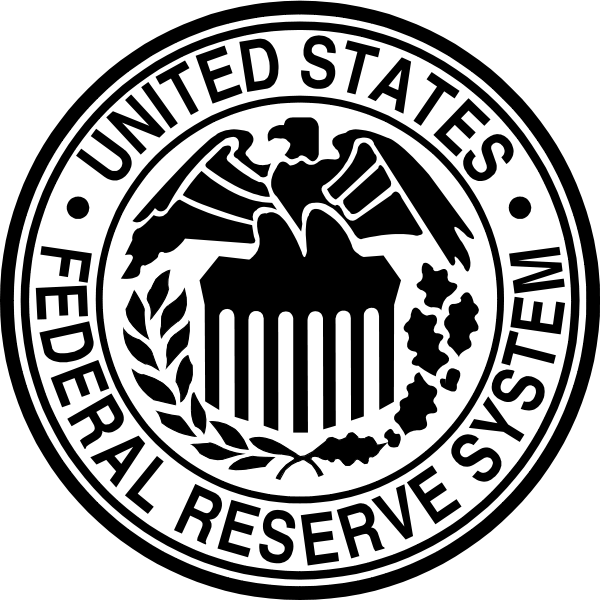 Financial Legislation (the Fed)
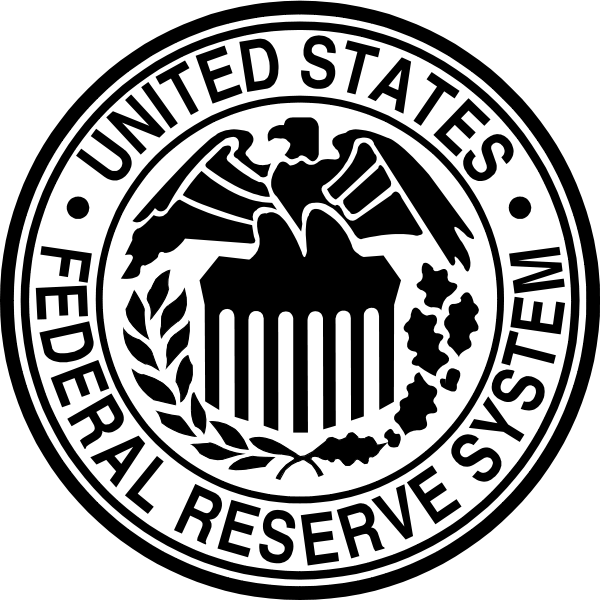 Federal Reserve Act of 1913
 created the Federal Reserve

Bank Holding Company Act of 1956
 clarified status of bank holding companies
 Federal Reserve regulates bank holding companies
Narrative History (wall)
The Glass-Steagall Act was a response to the stock market crash of 1929.  It imposed a wall between commercial banks and investment banks: commercial banks could not invest in equity securities (stocks).  The Gramm-Leach-Bliley Act of  1999 repealed this restriction, but it was re-imposed by the Dodd-Frank Act of 2010.
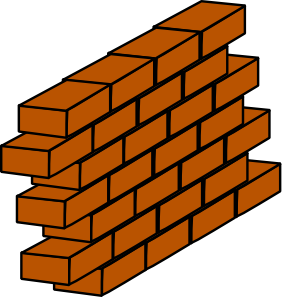 Financial Legislation (wall)
Banking Act of 1933 (Glass-Steagall Act) and 1935
 created the FDIC
 separated banking and securities industries
 prohibited interest on checkable deposits
 checkable deposits for commercial banks only
 regulation Q: interest-rate ceilings on deposits

Gramm-Leach-Bliley Financial Services Modernization Act of 1999
 removed separation of banking and securities
Narrative History (regulation Q)
Regulation Q was imposed by the Glass-Steagall Act of 1933.  In the 1970s banks were hurt by interest rate caps and disintermediation, so they called for deregulation.  Mutual savings banks created Negotiable Orders of Withdraw (NOW accounts) in 1972, which behaved like checking accounts.  Banks complained.  The DIDMCA of 1980 repealed regulation Q.
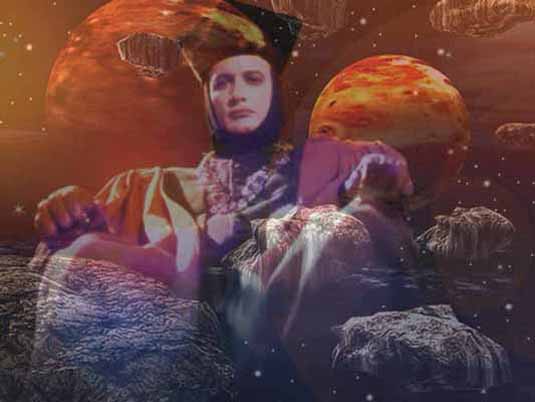 Financial Legislation (regulation Q)
Depository Institutions Deregulation and Monetary Control Act (DIDMCA) of 1980
 gave thrifts wider latitude in activities (deposits)
 approved NOW and sweep accounts
 phased out interest-rate ceilings on deposits
 imposed uniform reserve requirements
 eliminated usury ceilings on loans
 increased deposit insurance to $100,000
Financial Legislation (misc)
Depository Institutions Act of 1982 (Garn-St. Germain Act)
 emergency powers for FDIC and FSLIC
 depository institutions can offer MMDAs
 granted thrifts wider latitude in lending (assets)

Competitive Equality in Banking Act (CEBA) of 1987
 provided $10.8 billion to the FSLIC
 regulatory forbearance in depressed areas
Narrative History (S&Ls)
Savings & Loans were deregulated with other thrifts in the early 80’s.  Deposit insurance created a moral hazard problem (fixed premiums irrespective of risk) leading to risky investments.  S&Ls had higher interest rate risk and a lower equity cushion.  When insolvent they would gamble even more to get even again (zombie S&Ls).
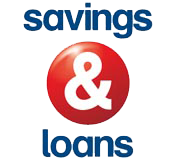 Narrative History (S&Ls)
In the late 1980’s many S&Ls failed.  The Federal Savings and Loan Insurance Corporation (FSLIC) did not have enough money to pay out deposit insurance claims.  When it went bankrupt the federal government  passed FIRREA: bailed out S&Ls, re-imposed restrictions on S&L activities, and put S&Ls under the FDIC for future deposit insurance.
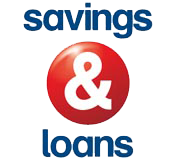 Financial Legislation (S&Ls)
Financial Institutions Reform, Recovery, and Enforcement Act (FIRREA) of 1989
 funds to resolve S&L failures
 eliminated FSLIC and FHLB Board
 created Office of Thrift Supervision
 created Resolution Trust Corporation
 raised deposit insurance premiums
 re-imposed restrictions on S&L activities
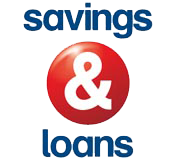 Narrative History (FDIC)
The FDIC created moral hazard in part because its premiums were unrelated to the riskiness of assets.  This was partly fixed by imposing risk-based premiums.  In addition banks were monitored closer to identify solvency problems earlier.  Congress stopped the “too big to fail” policy, but it left a loophole in the Federal Reserve legislation that Bernake exploited.
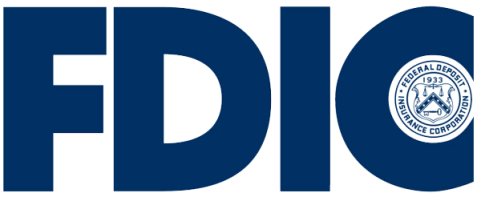 Financial Legislation (FDIC)
Federal Deposit Insurance Corporation Improvement Act (FDICIA) of 1991
 recapitalized the FDIC
 limited “too big to fail” policy
 established risk-based premiums for FDIC
 increased examinations, capital & reporting reqs.
 Federal Reserve supervision of foreign banks
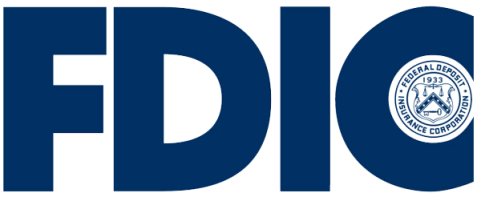 Financial Legislation (FDIC)
Federal Deposit Insurance Corporation Reform Act of 2005
 merged Bank Insurance Fund & Savings Ass. Fund
 increased deposit insurance on IRAs to $250k
 revised risk-based premiums for FDIC
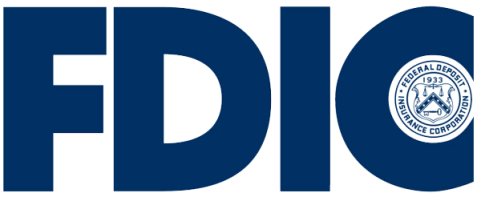 Narrative History (stocks)
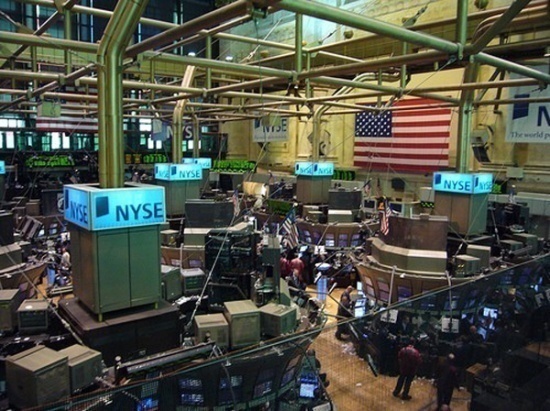 The SEC was created in 1934 to regulate stock trades.  The stock crash of 1929 precipitated this legislation.  Accounting shenanigans by the Enron Corporation in 2001 led to the Sarbanes-Oxley Act of 2002, which imposed accounting regulations on publicly traded companies.
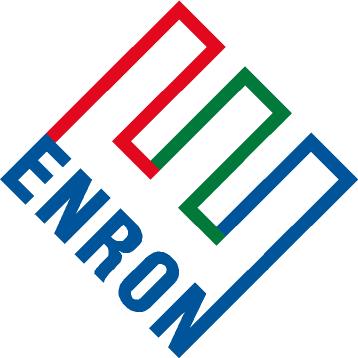 Financial Legislation (stocks)
Securities Act of 1933 / Securities Exchange Act of 1934
 required financial reports for investors
 prohibited securities misrepresentations and fraud
 created Securities and Exchange Commission (SEC)

Sarbanes-Oxley Act of 2002
 Public Company Accounting Oversight Board (PCAOB)
 prohibits certain conflicts of interest
 requires CEO/CFO certification of financial statements
Financial Legislation (brokers)
Investment Company Act of 1940
 regulated investment companies

Investment Advisers Act of 1940
 regulated investment advisers
Narrative History (2010)
In response to the Great Recession (the sub-prime crisis) Congress enacted a comprehensive financial reform bill in July of 2010.  It undoes a lot of past deregulation and imposes many new regulations.  The unintended consequences of this legislation are not yet clear.
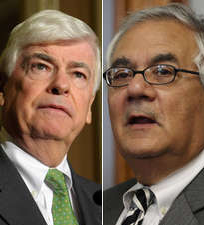 Financial Legislation (2010)
Dodd-Frank Wall Street Reform and Consumer Protection Act of 2010
 consolidates regulatory agencies
 eliminates thrift charter
 creates Financial Stability Oversight Council
 creates Bureau of Consumer Financial Protection
 Volcker rule
 regulates derivatives
 regulates hedge funds
Financial Legislation (2010)
Volcker Rule
 prohibits banks from proprietary trading
 trading own money instead of client money
 prohibits banks from investing in hedge funds
 limits liabilities banks can hold
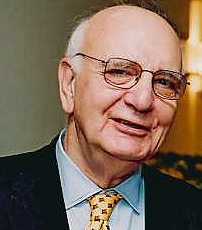 Financial Stability Oversight Council
Secretary of the Treasury (chair)
 Chair of the Federal Reserve
 Comptroller of the Currency
 Director of the Bureau of Consumer Financial Protection
 Chair of the SEC
 Chair of the FDIC
 Chair of the CFTC
 Director of the Federal Housing Finance Agency
 Chair of the National Credit Union Administration Board
 independent member (with insurance expertise)